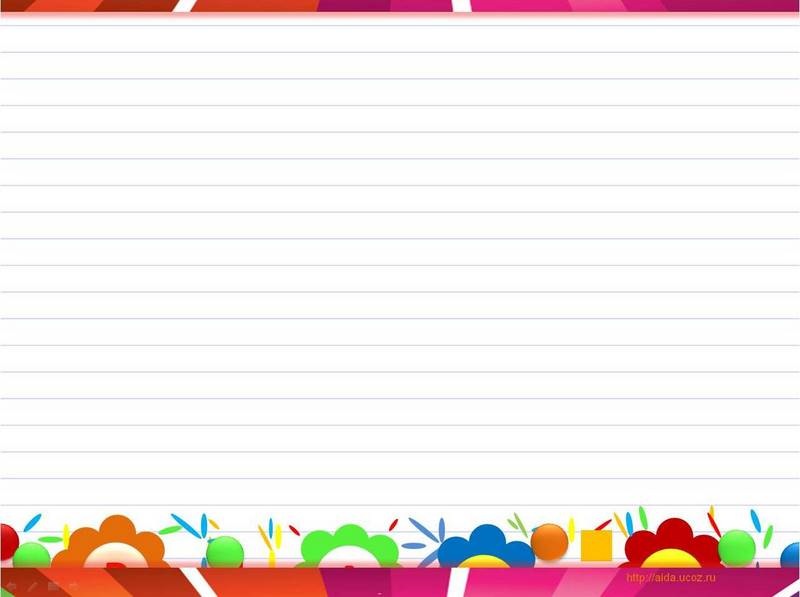 Урок русского языка
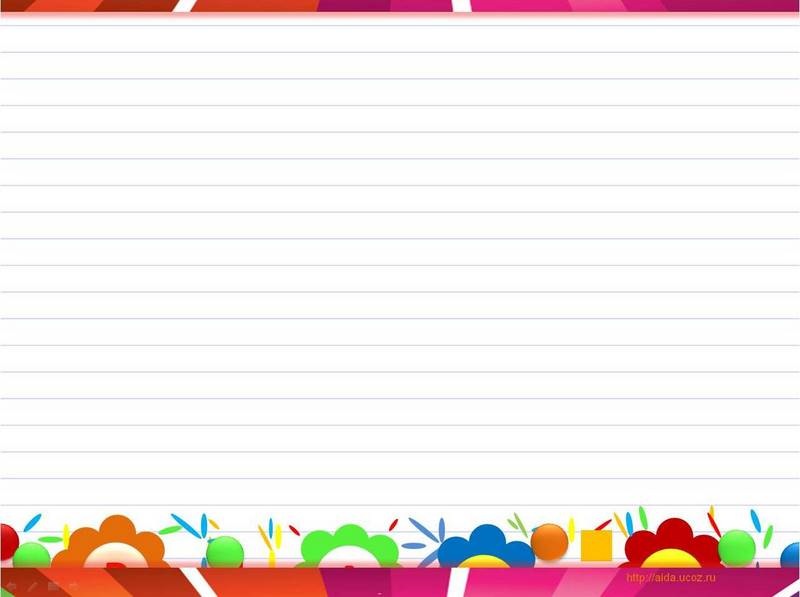 Cловарный  диктант «Назови одним словом».
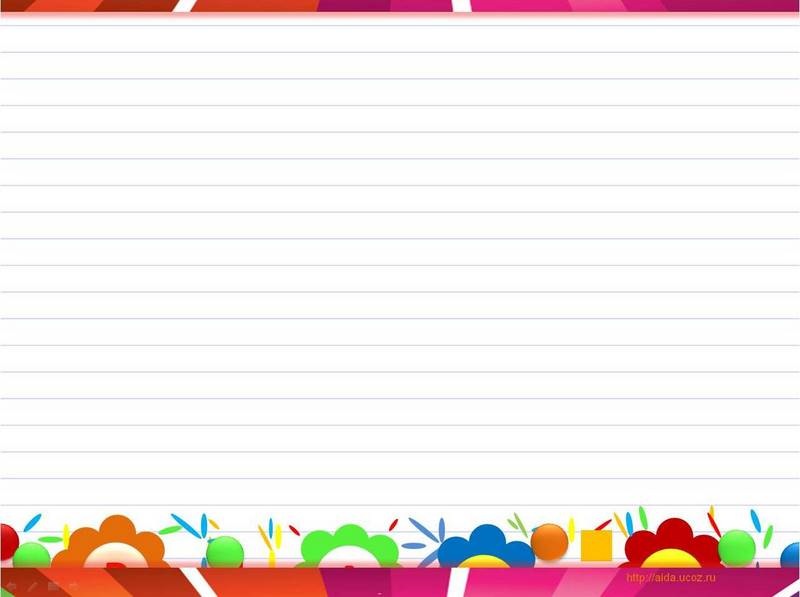 Ученик,заяц,девочка,январь,одноклассники,ветер,декабрь,собака.
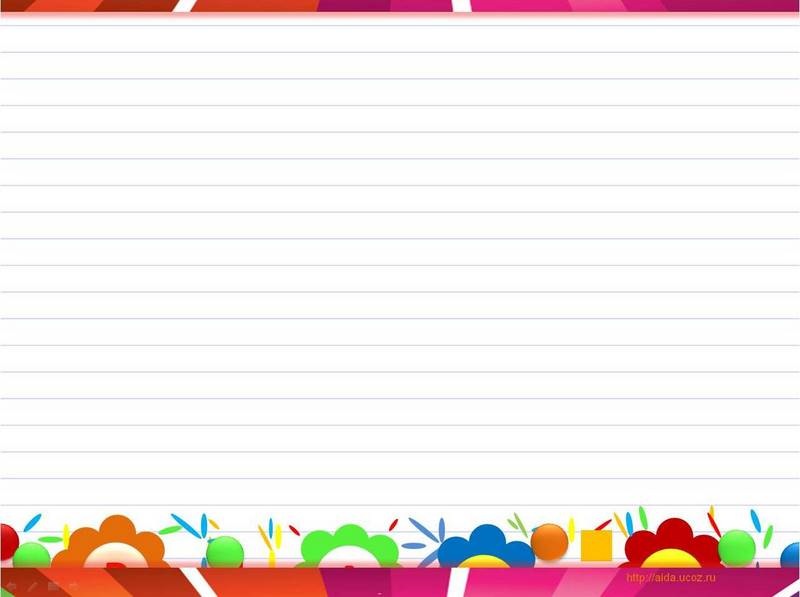 ВСПОМИНАЕМ, ПОВТОРЯЕМ.
Шила в мешке…утаишь. Лёжа хлеба…добудешь. Одна ласточка весны … делает. После драки кулаками … машут.
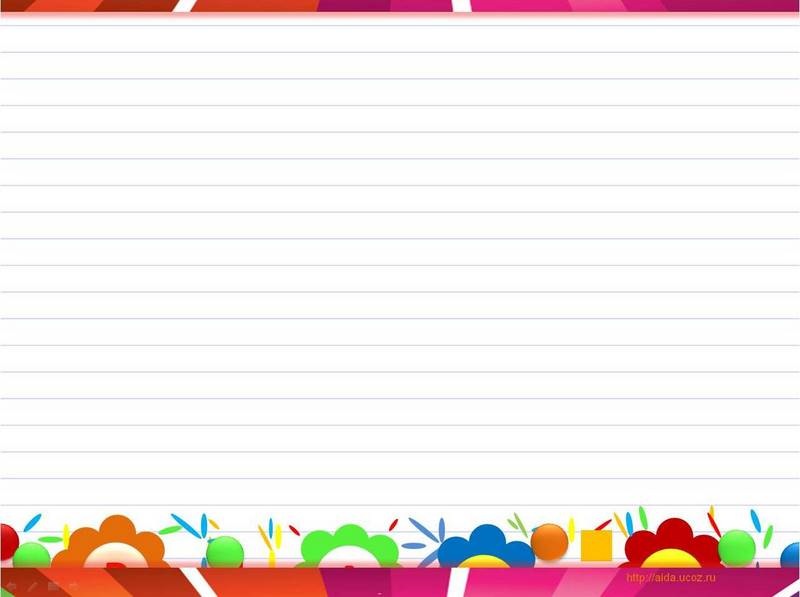 ВСПОМИНАЕМ, ПОВТОРЯЕМ.
Шила в мешке не утаишь.
Лёжа хлеба не добудешь.
Одна ласточка весны не делает.
После драки кулаками не машут.
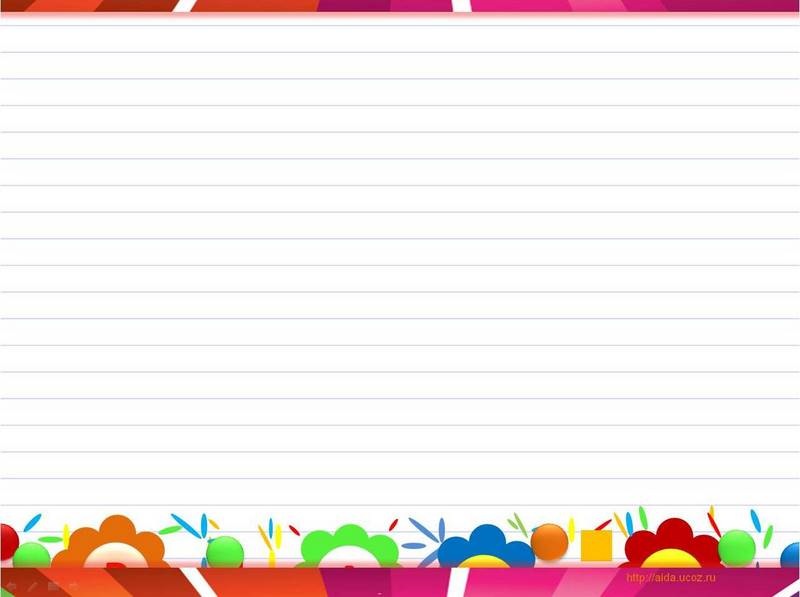 Таблица «ЗУХ»
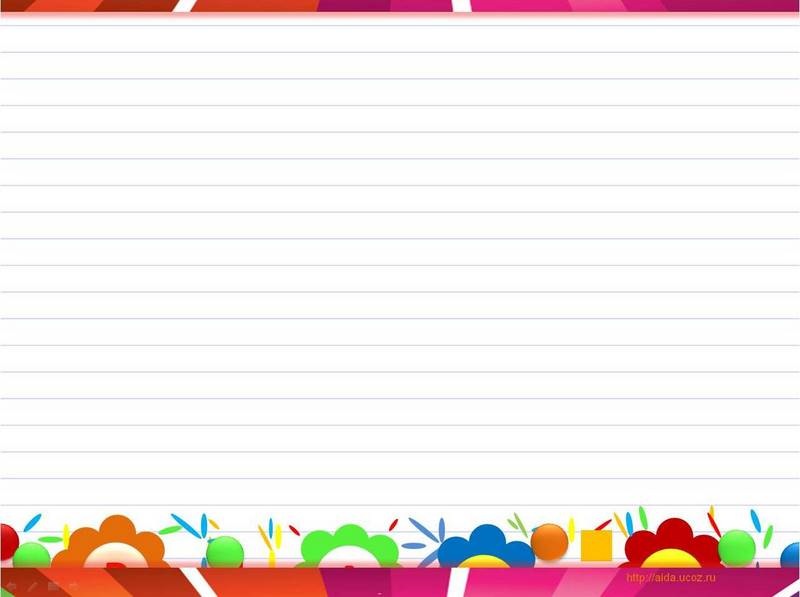 НЕГОДУЮ
НЕНАВИЖУ
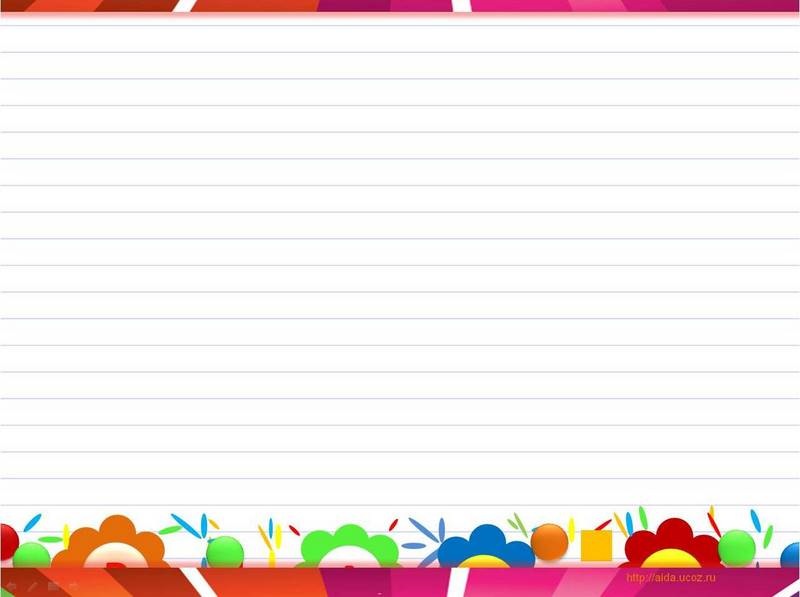 Тема: Правописание не с глаголамиЦель: Научиться писать частицу не с глаголами СЛИТНО И РАЗДЕЛЬНО.
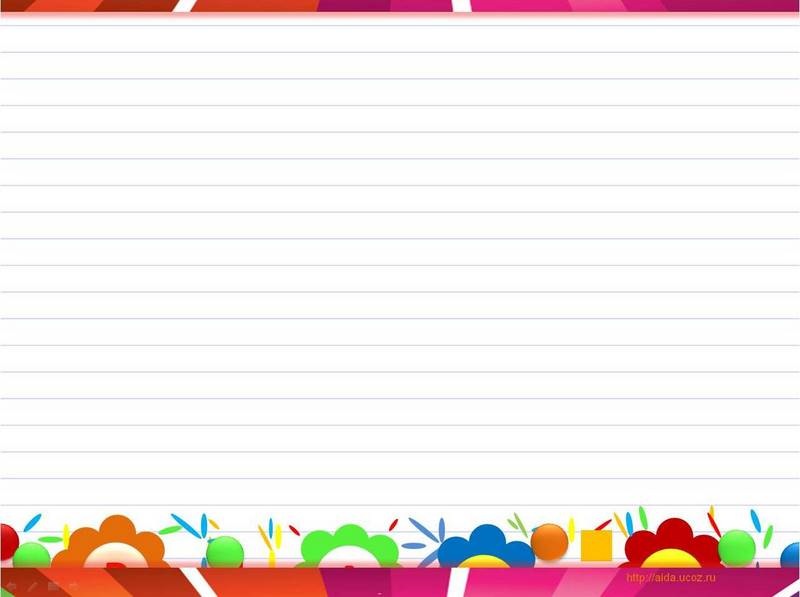 Тема: Правописание не с глаголами
Вывести алгоритм действий
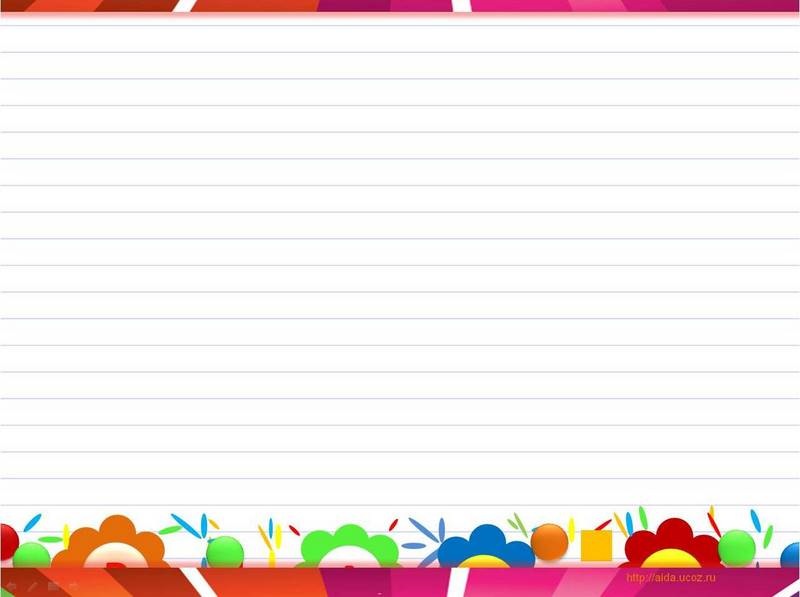 Тема: Правописание не с глаголами
не
Да
Нет
Если слово в русском языке употребляется без частицы не пишем раздельно
Если слово в русском языке не употребляется без частицы не пишем слитно
раздельно
слитно
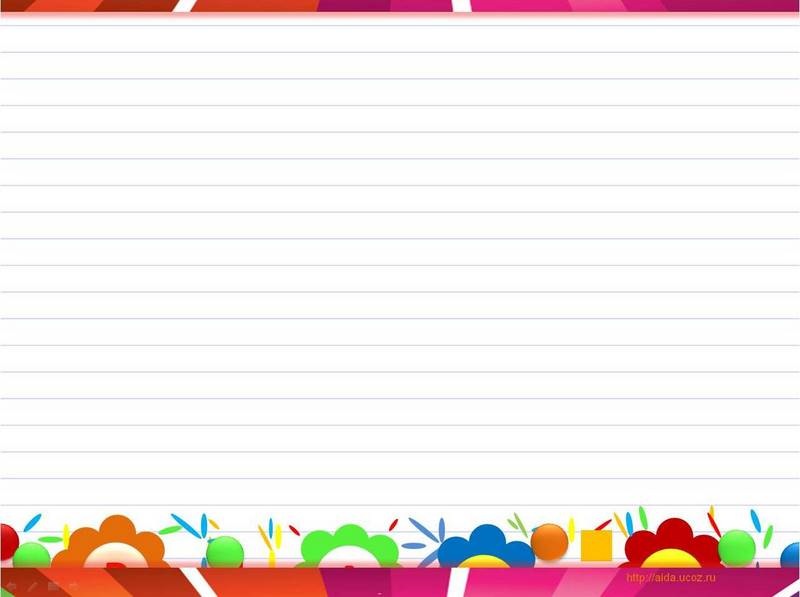 Тема: Правописание не с глаголами
не
Да
Нет
Если слово в русском языке употребляется без частицы не пишем раздельно
Если слово в русском языке не употребляется без частицы не пишем слитно
раздельно
слитно
неволить
ненавидеть
нездоровиться
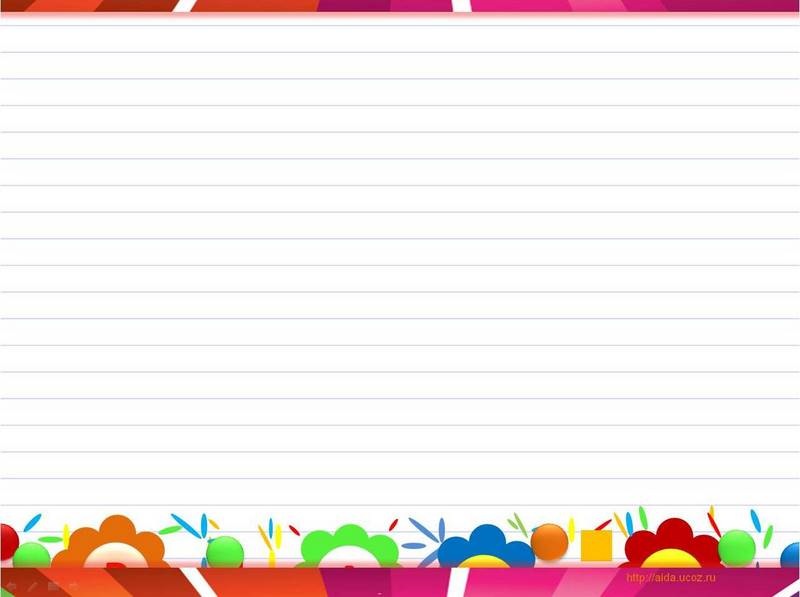 Тема: Правописание не с глаголами
Работа в парах.
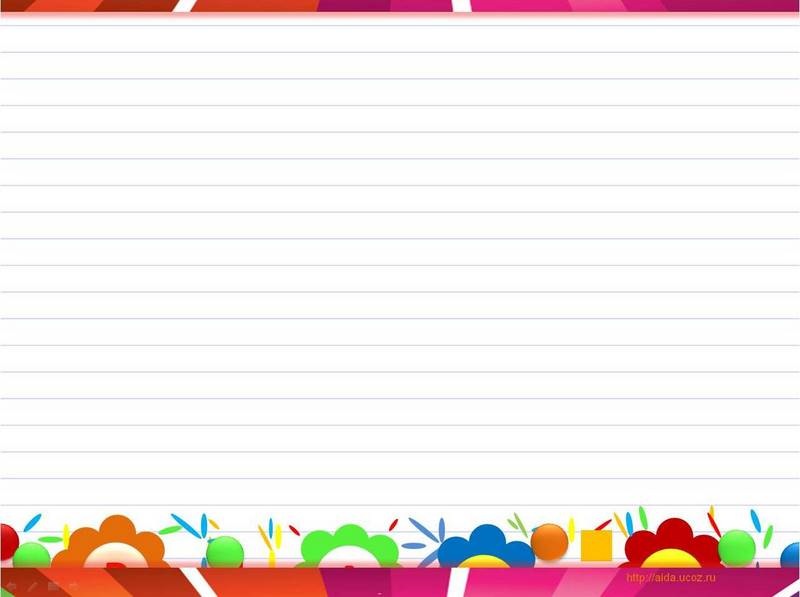 Тема: Правописание не с глаголами
Не  читать
Не  писать
Не  любить
Не  считать
Не  учить
Не  видеть
Не  слушать
Недоумевать
Невзлюбить
Несдобровать
Негодовать
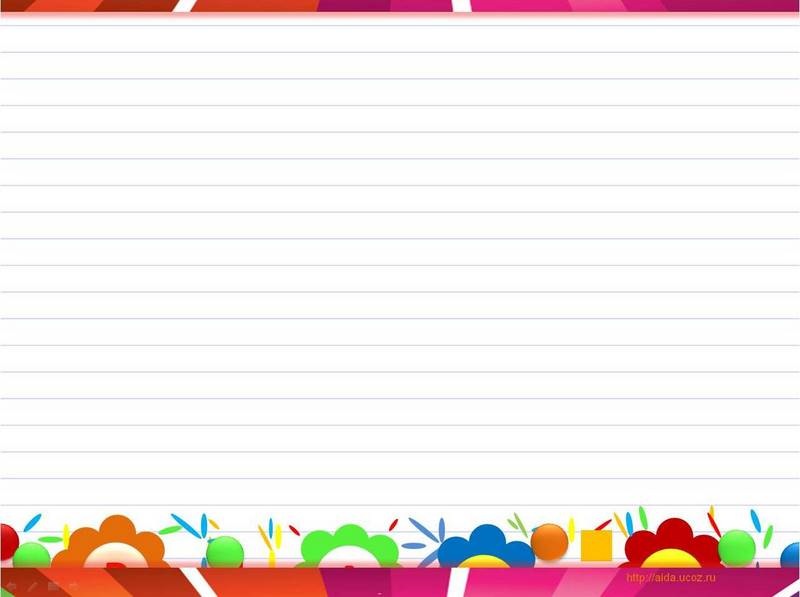 Тема: Правописание не с глаголами
Самостоятельная работа.
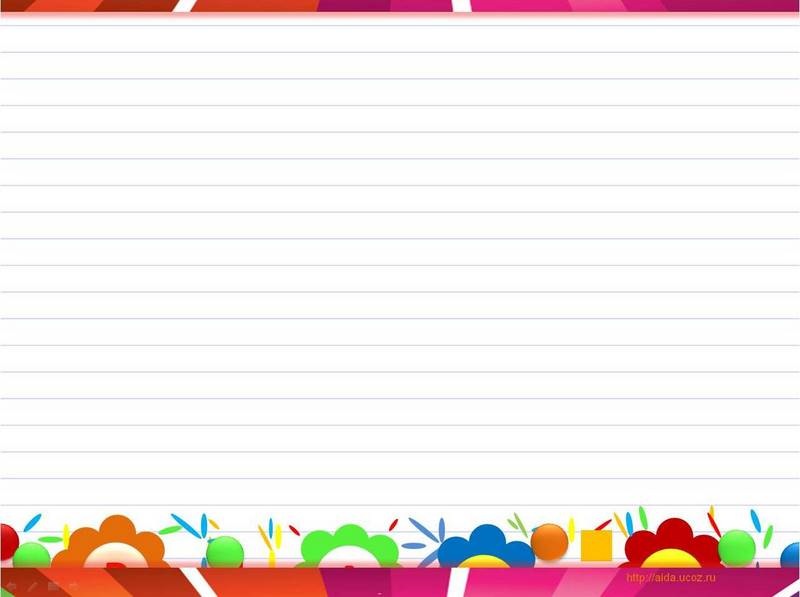 Отвечать- не отвечал.
Петь- не пел.
Сказать- не сказал.
Слушать- не слушал.
Работать- не работал.
Тема: Правописание не с глаголами
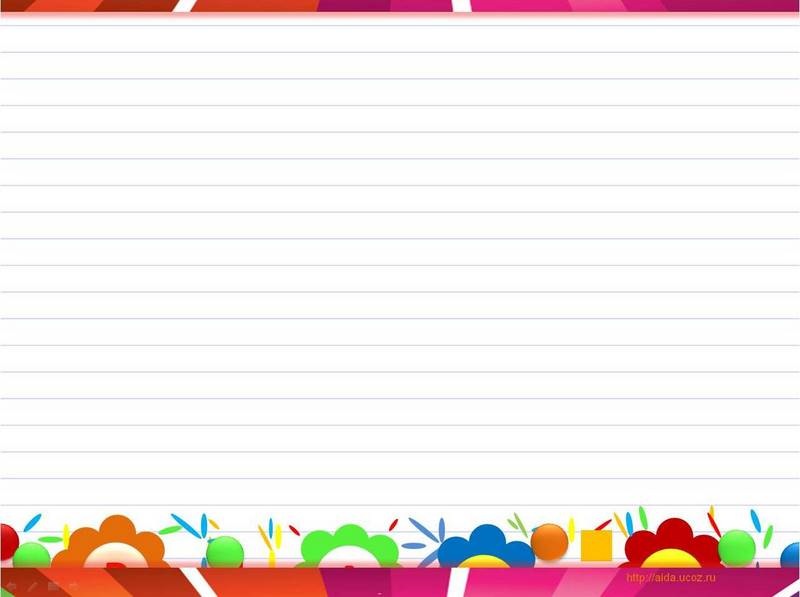 Тема: Правописание не с глаголами
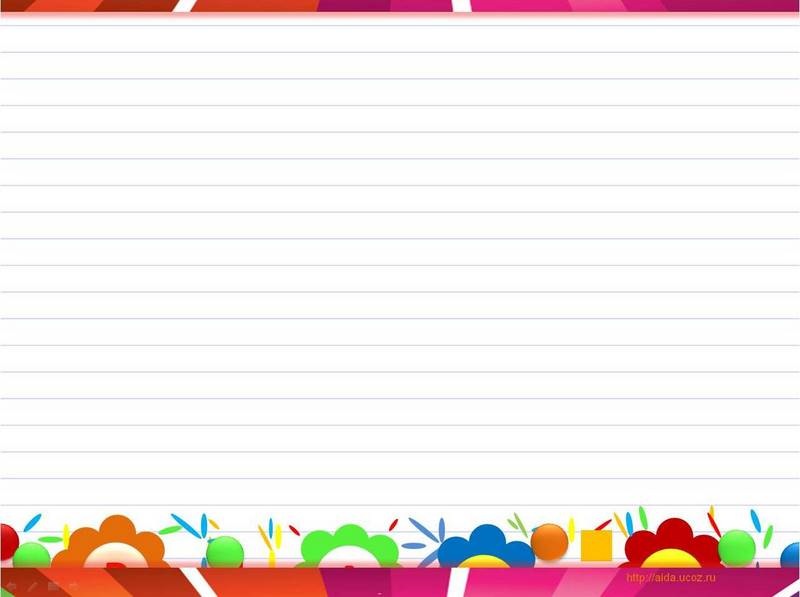 Тема: Правописание не с глаголами1.Выпрямить-не выпрямил.
2. Придумать- не придумал.
3.Зажарить- не зажарил.
4. Излагать- не изложил.
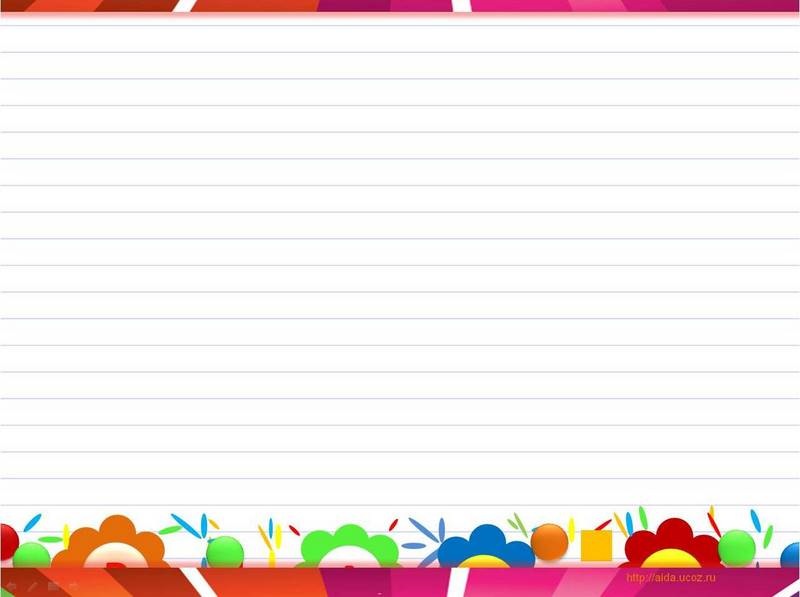 Тема: Правописание не с глаголамиТаблица «ЗУХ»
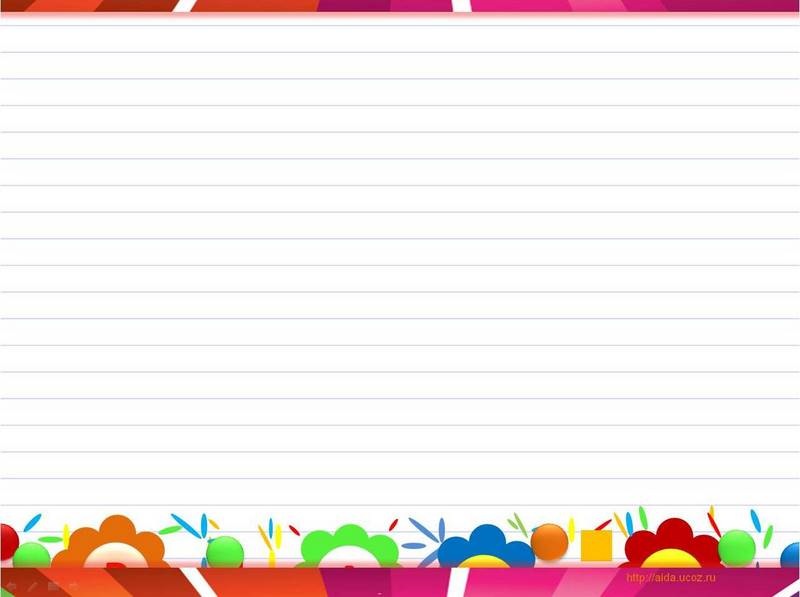 Сегодня на уроке мне понравилось….
Мне было сложно…..
Меня удивило…
Я хочу похвалить….
Я хочу пожелать…..
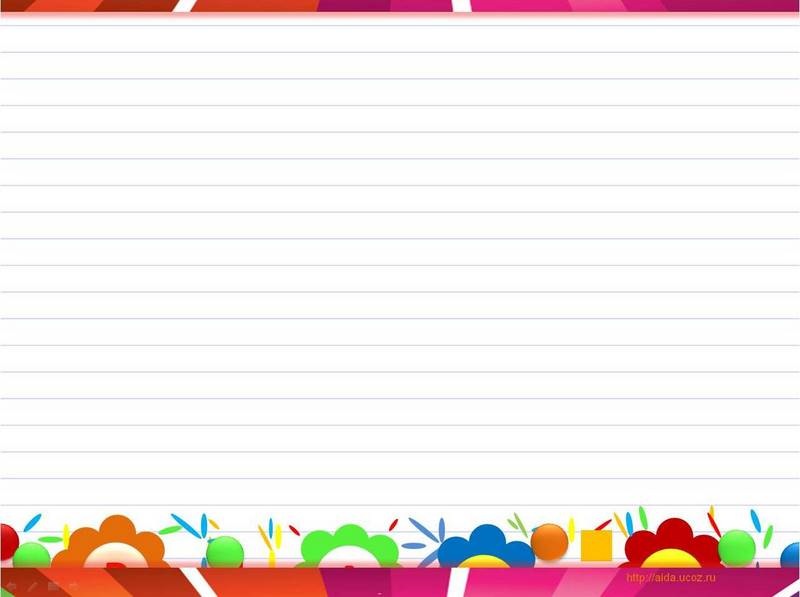 Домашнее задание
Упр.512
Придумать и записать рассказ, используя глаголы: невзлюбить, несдобровать, негодовать
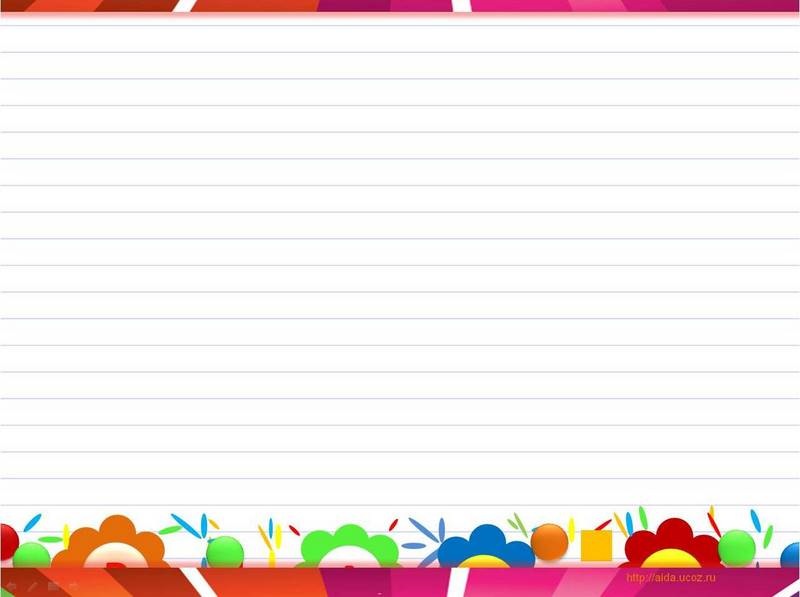 ЛЕСТНИЦА УСПЕХА
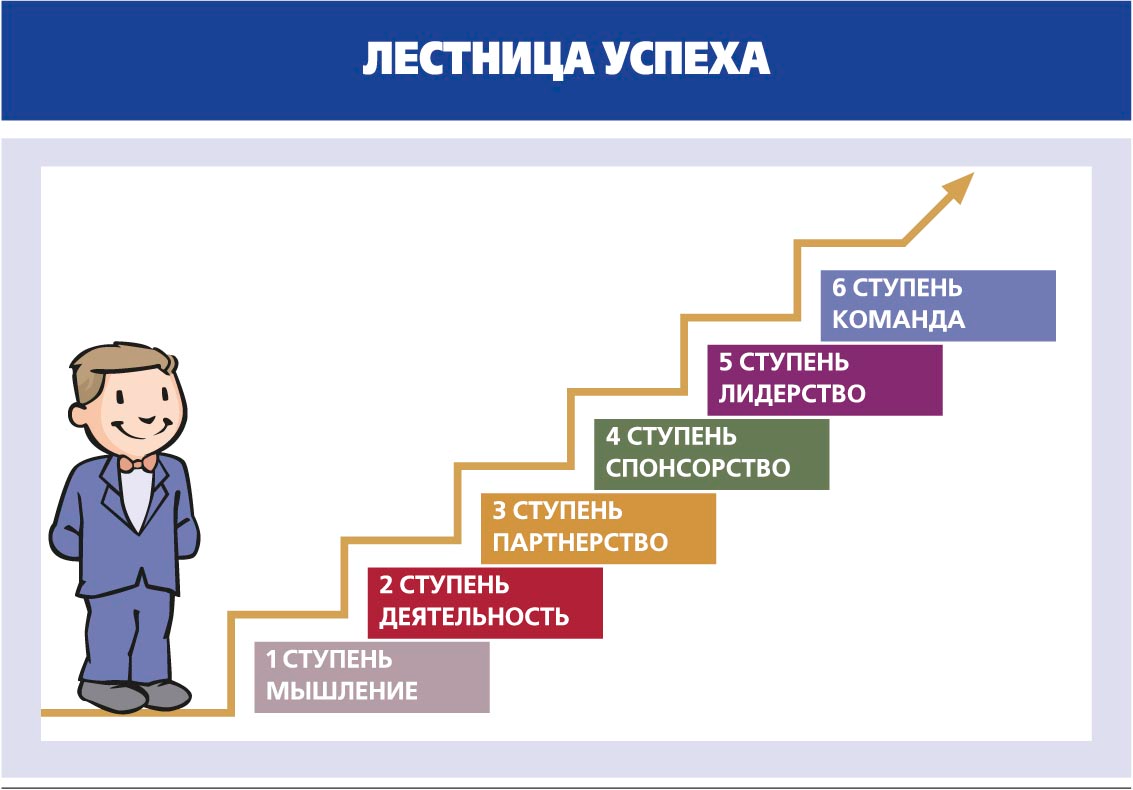